Group Project 1 Review
TA: Joey Knisely
www.atmos.umd.edu/~jknisely
This project consists of 3 main parts
An Oxford-style debate between two opposing teams
A group paper outlining your main arguments & supporting evidence
Rough Draft & Final
With annotated bibliography
An individual write up outlining your group’s topic in your own words as well as your own individual contribution 
(Also peer evaluations)
Overall Format
Introduction 
1st Supportive Speaker
1st opposing Speaker
Sub-Topic A
2nd Supportive Speaker
2nd Opposing Speaker
Q&A
Sub-Topic B
3rd supporting Speaker
3rd opposing Speaker
Q&A

Sub-Topic C
4th supporting Speaker
4th opposing Speaker
Q&A
Conclusion
5th supporting Speaker
5th opposing Speaker
Open discussion
Debate Information
You will be given 2.5 minutes ± 15 seconds to present each subtopic. I will give warnings at 1, 2, and 2.5 minutes.
Teams will be judged on understanding of topic, quality of evidence, and persuasiveness.
YOU SHOULD MEMORIZE YOUR PART! – Using notecards, pieces of paper, phones, etc. of any kind will be an automatic point deduction. 
Sources must be cited during the debate. 
Teams should be ready to ask the opposite team questions during the 3 min. Q&A sessions.
Rough Drafts
Rough draft (turned into ELMS)
Each group will submit 1 draft to receive comments/suggestions!
Prepared Statements
1St Speaker – Intro 
2nd Speaker – Argument 1
3rd Speaker – Argument 2
4th Speaker – Argument 3
5th Speaker – Conclusion 
Annotated Bibliography
10+ citations per team
2+ citations per member
3-4 sentences per source describing what relevant material you used and how it supports your argument (should not be direct quotes!)
Your individual name in the annotation
Final Drafts
Final draft (turned into ELMS)
Each group will submit 1 document by noon.
Prepared Statements
1St Speaker – Intro 
2nd Speaker – Argument 1
3rd Speaker – Argument 2
4th Speaker – Argument 3
5th Speaker – Conclusion 
Annotated Bibliography
10+ citations per team
2+ citations per member
3-4 sentences per source describing what relevant material you used and how it supports your argument (should not be direct quotes!)
Your individual name in the annotation
Format
Rough draft and final draft cannot be in bulleted format
You must have complete thoughts/sentences 
Example rough and final drafts will be posted to my discussion page
Use MLA formatting
Works cited must reflect everyone’s citations 
Remember: minimum requirement is two citations per person
Each person must have at least one .gov, .edu., or scholarly article!
Your bibliography will be organized together in alphabetical order, however you should identify your individual sources with your name in the annotation.
Proper in-text citations (MLA)
Purdue MLA citations help
Examples:
Author style:
“The bird is the word” (Griffin 26)
As stated by Griffin, “the bird is the word” (26)
It was known that everyone has heard about the bird, but they were unaware it was also the word (Griffin 26)
Individual Write Up
Each member must turn in a write up describing the topic (in your own words), key discussion points, and personal contribution
Must have MLA in-text citations
All sources used MUST appear in group annotated bibliography

See Project 1 Survival Guide document on my website for more details…
This is due on the last day of debates, 3/
Disclaimer!
All written documents will go through Turnitin
If any group scores a high percentage (i.e. a lot of plagiarism), this is grounds to report to the Honor Council
If after submission you cannot see your Turnitin report, contact me


See UMD’s academic integrity codes
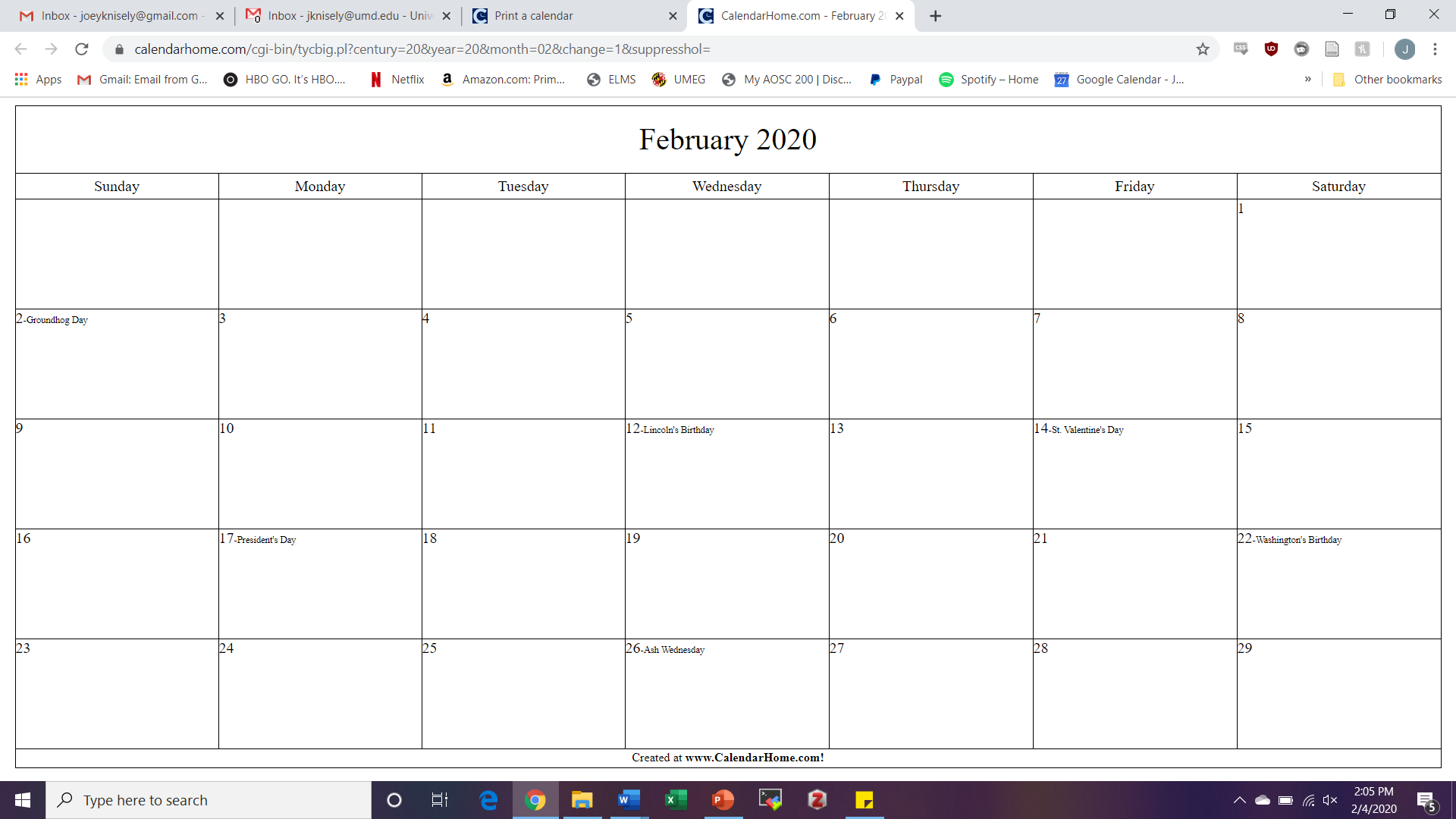 Today
*½ peer evaluation due
Rough draft due
½ mark
*
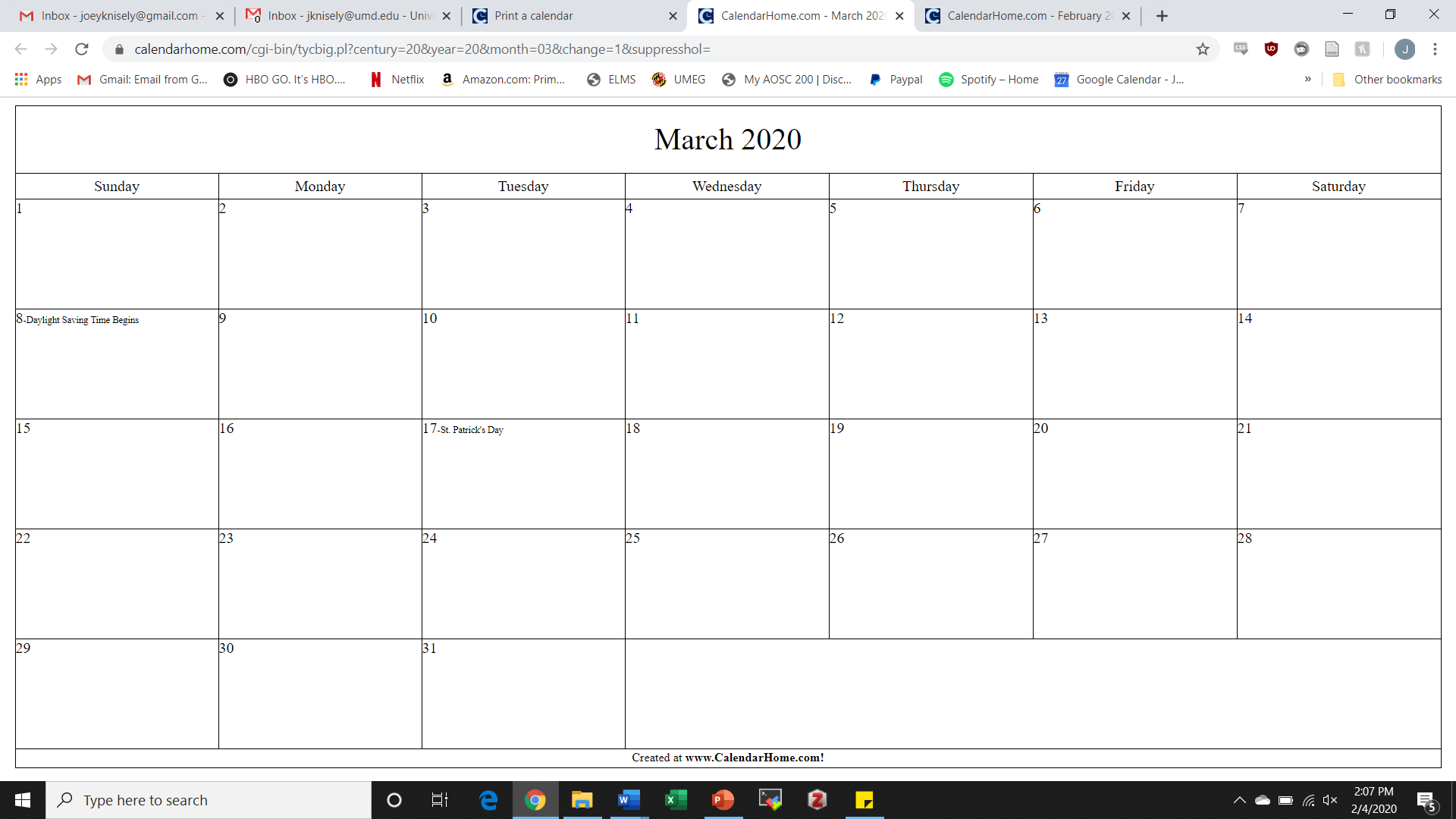 **ALL GROUPS MUST BE READY TO PRESENT
Groups will be chosen at random 
Final Drafts must be turned in AT NOON
1st DEBATE
**
2nd DEBATE
***Individual write ups due
Final peer evaluation due
3rd DEBATE
***
Group Contract
Include section, group name/color, topic, and stance
Sign and date! Please have back to me ASAP
Member responsibilities: include a short list of everyone’s duties
This is just to get an idea and is tentative
You must give me access to your Google Docs to check your progress (i.e. share with jknisely@umd.edu)
If a team member is not present, get in contact through ELMS asap!
Group Pairs for 104
Group Pairs for 202